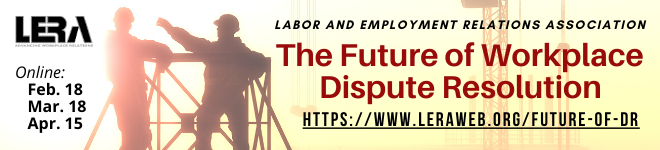 February 18, 2021Session 1
Racial and Gender Diversity of Neutrals 
in 2030
The “Future of Workplace ADR Series” is dedicated to
Professor David Lipsky (retired),      Cornell University;
Past President of LERA
(and mentor to hundreds)
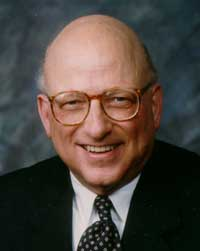 The “Future of Workplace ADR Series”
   Honors the Memory of:

Arbitrator Marcia Greenbaum
(1941-2021)
Past President, Pioneer Award Winner, Society of Professionals in DR;
Lifetime Achievement Award, LERA;
Mentor, Leader, DR Program Developer.
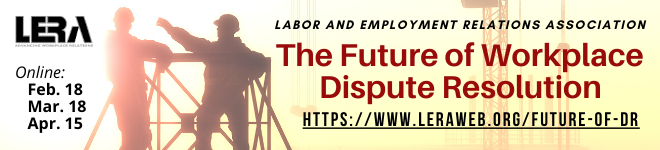 “It has been 25 years since Justice [Lewis F.] Powell first approved the use of race to further … diversity [in U. Cal. v. Bakke]… 

“25 years from now, the use of … [race] will no longer be necessary to further the interest … [of diversity and inclusion].” 
         U.S. Supreme Court Justice Sandra Day O’Connor ––Grutter v. Bollinger, 2003              Are We There Yet??
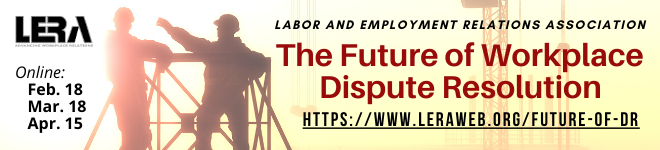 Sandra Smith Gangle, J.D., 
Panel Convenor; 
Retired Attorney, Labor Arbitrator;
Diversity/Inclusion Practice Chair, LERA DR Section; 
Author of “Madam Arbitrator”.
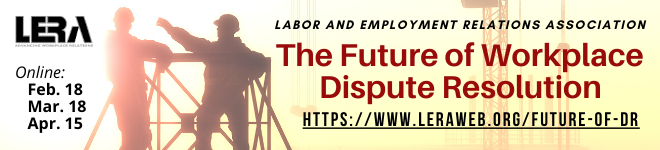 Myra C. Selby, J.D. 

Partner: IceMiller law firm, Indianapolis;
Assoc. Justice, Indiana Supreme Court (Ret.);
Chair, ABA Dispute Resolution Section;
Mediator, Arbitrator, Litigation/Appellate Attorney.
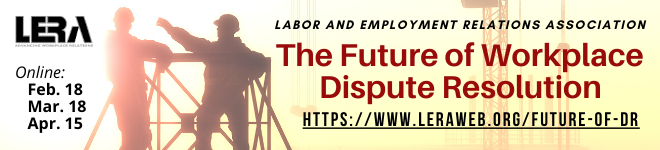 Professor Homer C. LaRue

Labor Arbitrator, Mediator;
Vice-President, National Academy of Arbitrators;
Law Professor, Howard University Law; 
2020 Recipient:  D’Alemberte-Raven Award, 
      ABA Dispute Resolution Section.
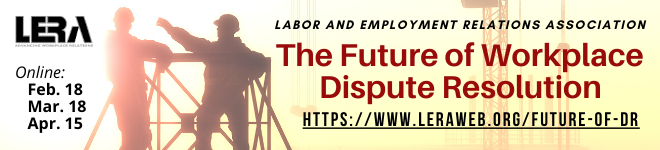 Alan A. Symonette

Labor and Employment Arbitrator;
Symonette ADR Services, Inc., Media, PA;
Council Member, ABA Labor and Employment Section;
Pres., NAA Research & Education Foundation;
Pres., College of Labor and Employment Lawyers.
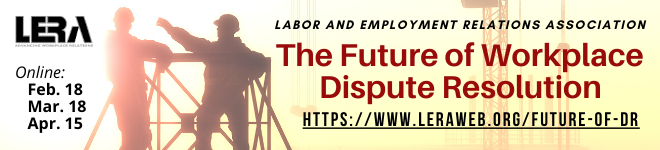 Alan Symonette – Lead Discussant
  The Evolving ADR Environment
The Foundation of ADR as an Institution

              Recognition of the Authority of an Arbitrator
              Trust in The Institution of Dispute Resolution
2.   The Changing and Increasing Demand for ADR Services.
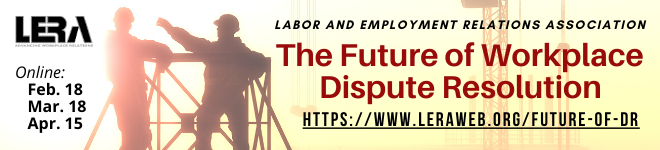 Myra C. Selby – Lead Discussant
Obstacles to Increasing Diversity and Inclusion of  Arbitrators and Mediators
Selection Bias
Risk aversion –– Advocates Prefer Familiar Names
Challenges in Building a Successful Career
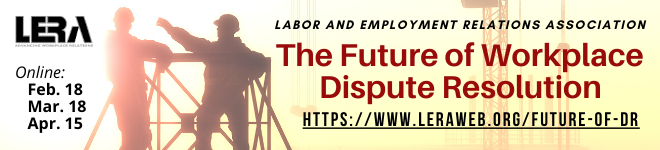 Homer C. LaRue – Lead Discussant “The Times, they are a Changin’” 
Intentional Strategies for Building a New Cadre of Arbitrators
    Salons,  Mentorship
   The Ray Corollary Initiative
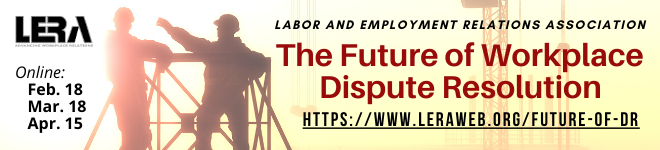 Please Use the CHAT for Your Questions.
Presenters Will Answer as Many as Possible.

Reminder to All:  Please JOIN LERA:   leraweb.org/membership